Lecture 02: Bayes Rule
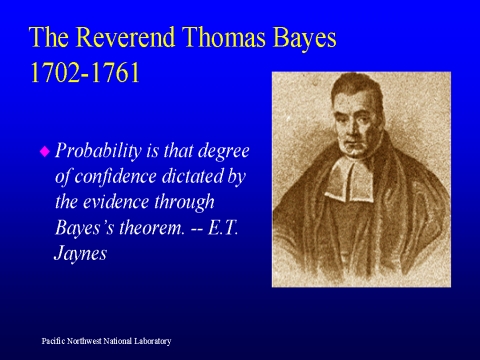 Objectives:
Probability Decision Theory
Prior Probabilities
Likelihood Functions
Posterior Probabilities
Bayes Decision Rule
Likelihood Ratios

Resources:
Textbook (Sections 9.1 – 9.2)
DHS: Chapter 2
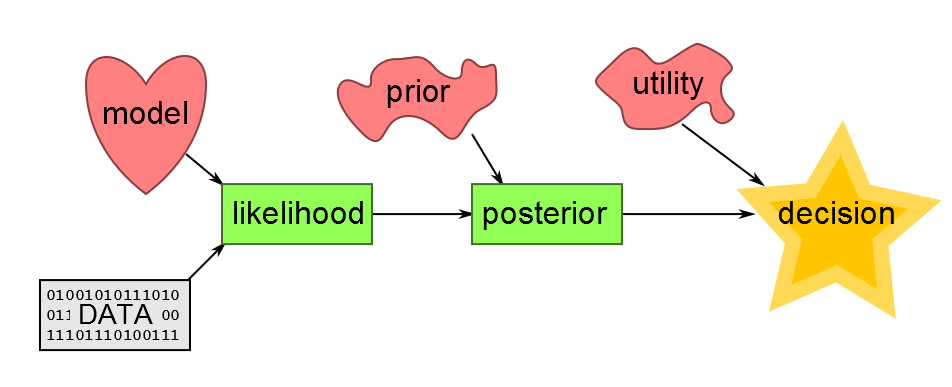 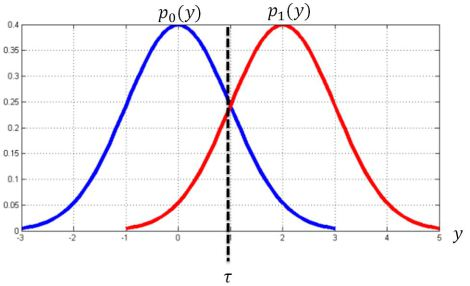 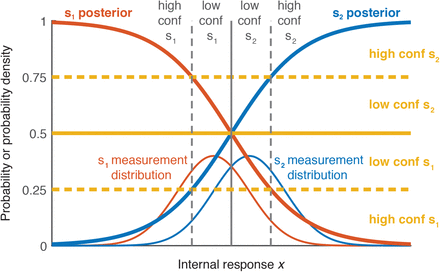 Can We Exploit Correlation of Features?
Treat features as a N-tuple (e.g., two-dimensional vector)
Create a scatter plot
Draw lines (regression) or other surfaces to separate classes
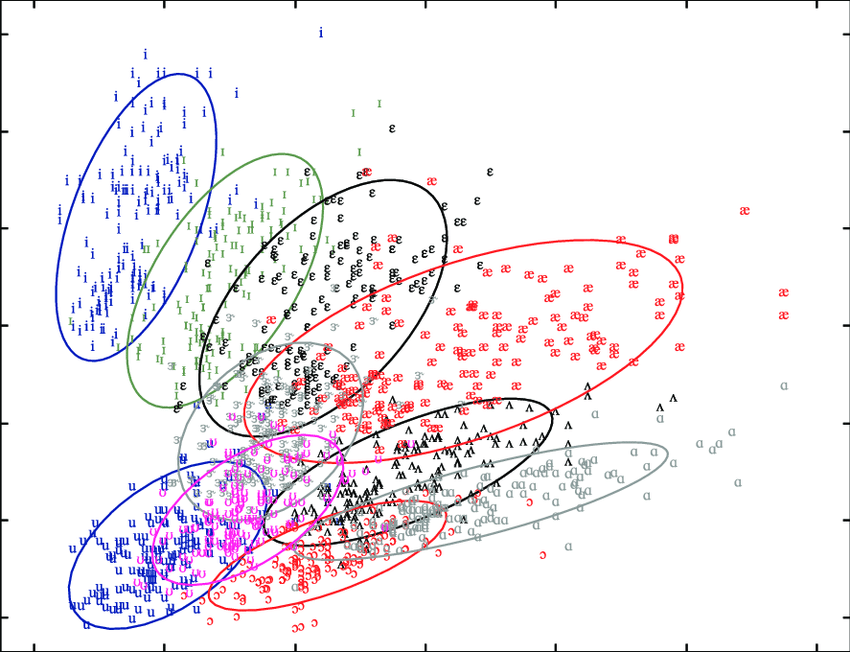 Bayesian Decision Theory
Bayesian Decision Theory is a fundamental statistical approach to the problem of pattern classification.
It allows us to quantify the tradeoffs between various classification decisions using probability and the costs that accompany these decisions.
We assume all relevant probability distributions are known.
Later, as part of the machine learning process, we will learn how to estimate these from data.
Can we exploit prior knowledge using Bayesian Decision Theory?
Important questions to ask:
Is each class equally probable? (uniform priors)
Can measurements be correlated with the label associated with each data point? (likelihood)
Can we combine these to make a better decision? (posterior)
What is the cost of an error? (risk, optimization)
Prior Probabilities
Class-Conditional Probabilities (Likelihoods)
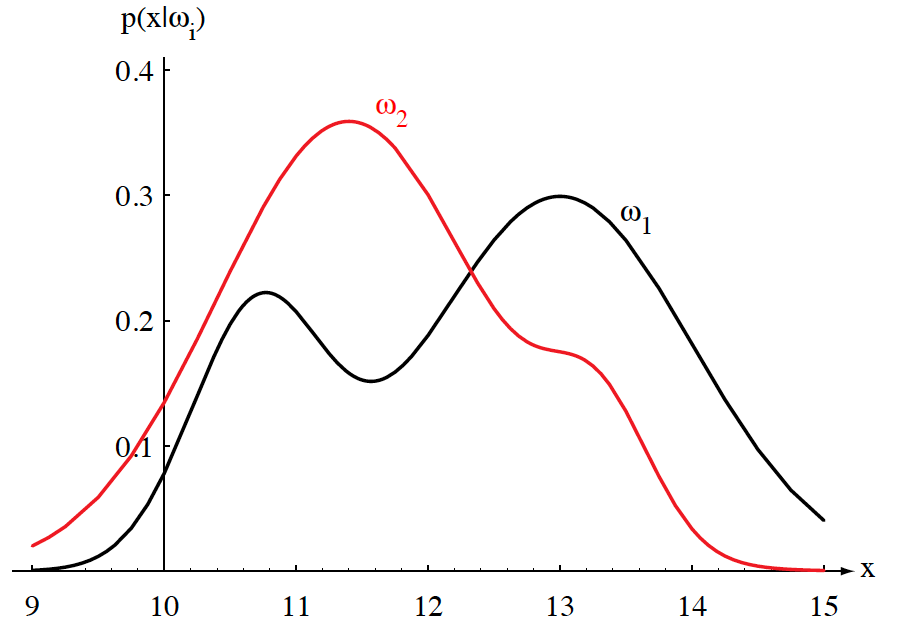 Probability Functions
Bayes Formula
Posterior Probabilities
Posteriors Sum To 1.0
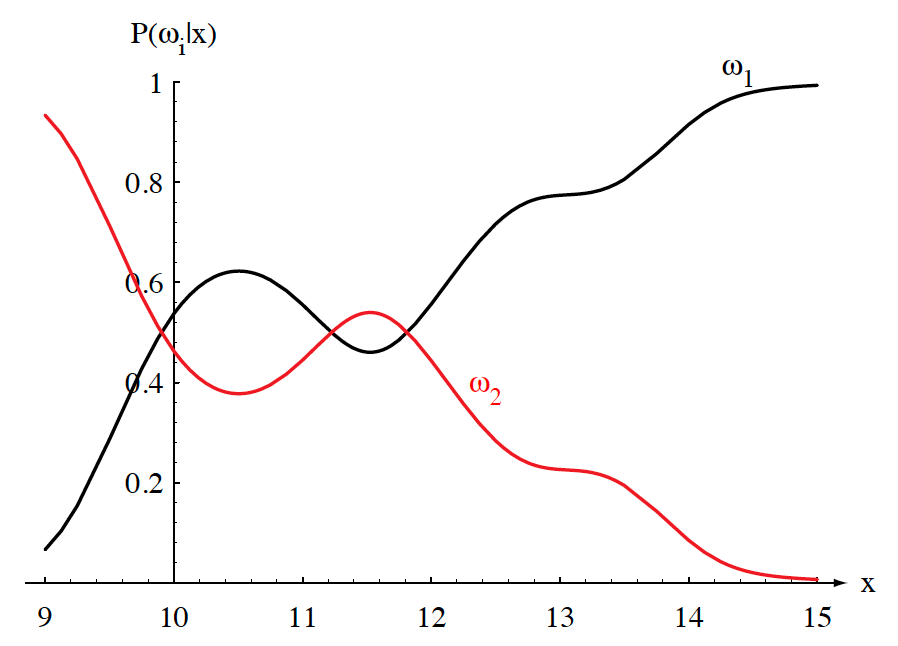 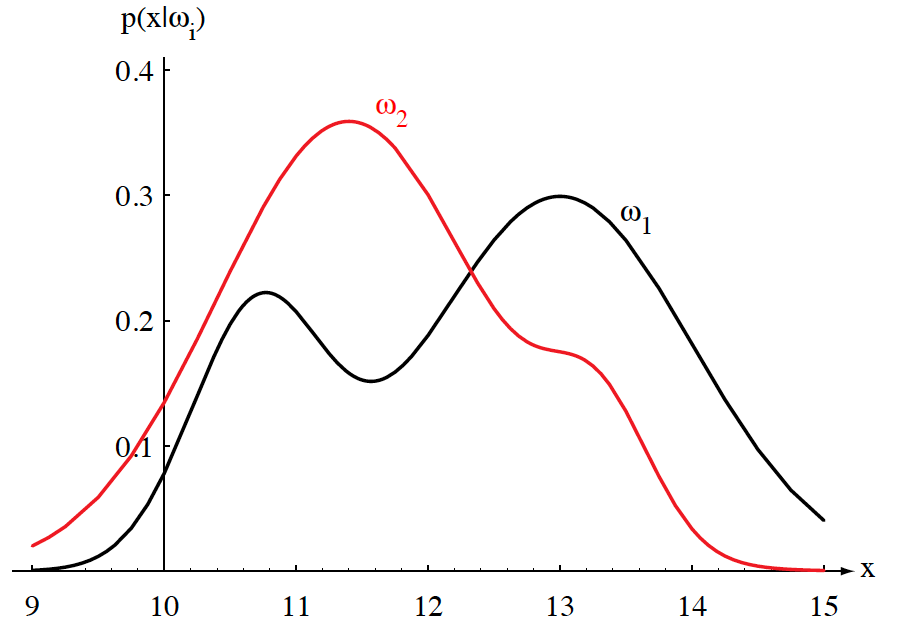 Evidence
Posterior Probabilities
Generalization of the Two-Class Problem
Loss Function
Bayes Risk
Two-Category Classification
Likelihood
Minimum Error Rate
Likelihood Ratio
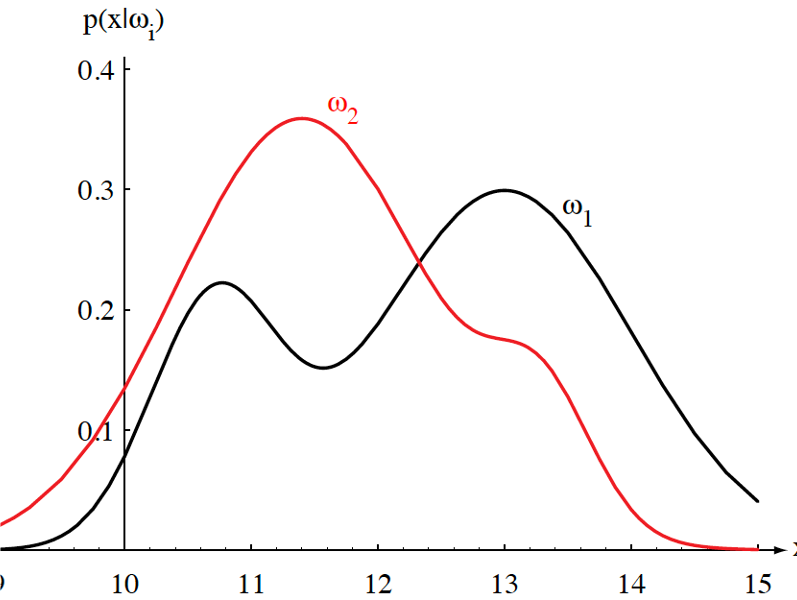 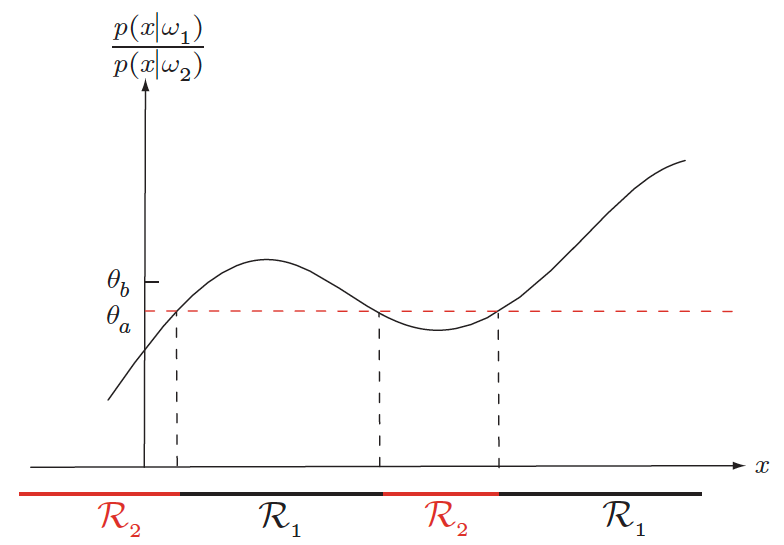 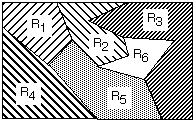 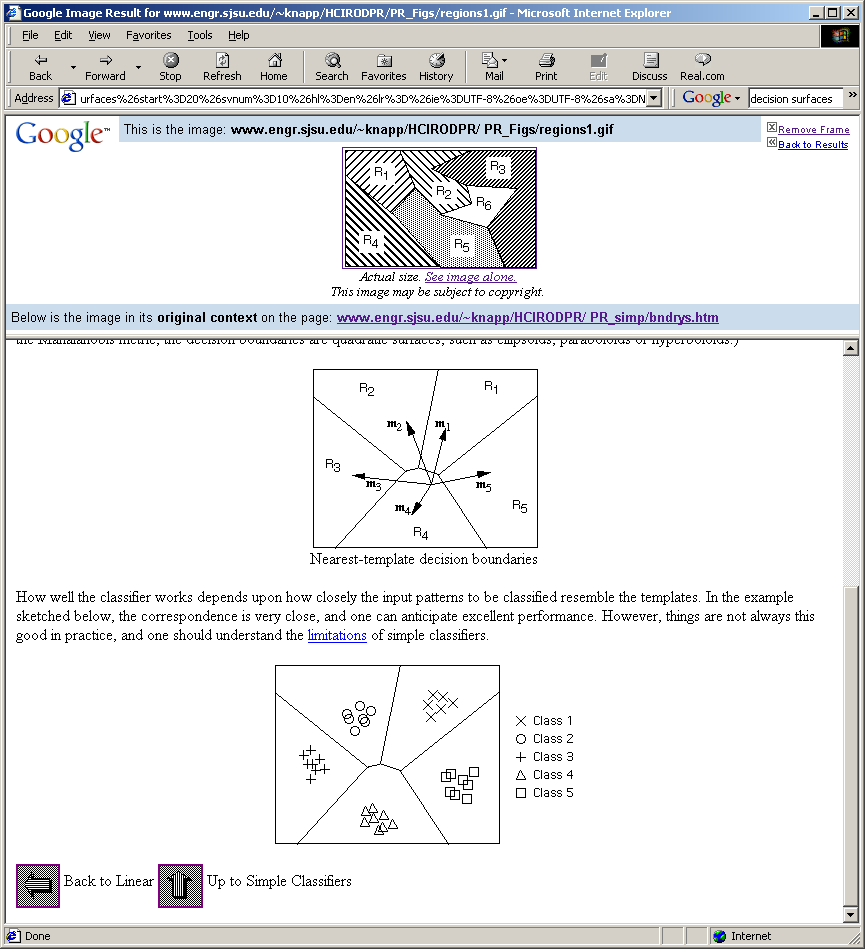 Decision Surfaces
We can visualize our decision rule several ways:
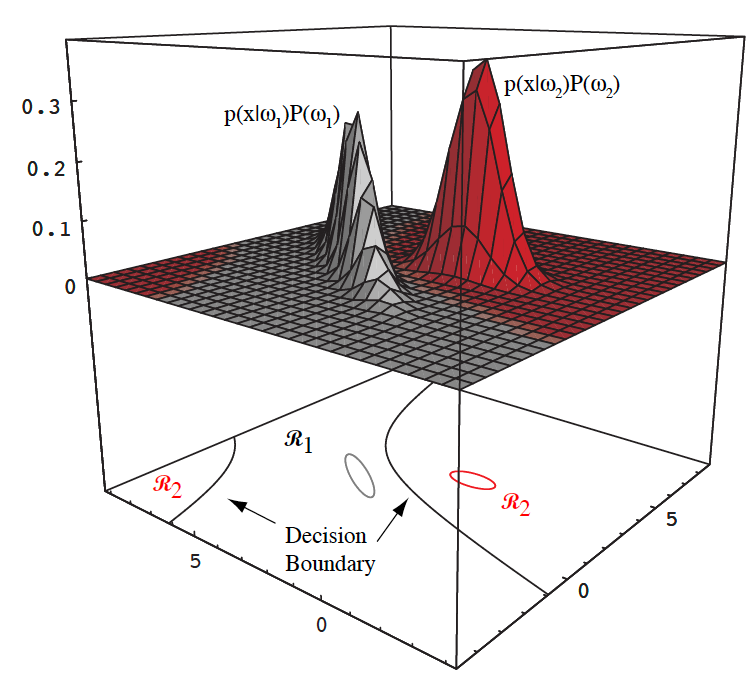 Summary
Probability Decision Theory: allows us to quantify the tradeoffs between various classification decisions using probability and the costs that accompany these decisions.
Prior Probabilities: reflect our knowledge of the problem, which comes from “subject matter expertise.”
Likelihoods: A model that assesses the probability a specific feature vector could have occurred from a specific class.
Posterior Probabilities: the probability a class occurred given a specific feature vector (converts a measurement to a probability that it came from a specific class).
Bayes Rule: factors a posterior into a combination of a likelihood, prior and the evidence. Is this the only appropriate engineering model?
Bayes Decision Rule: choose the class that has the highest posterior.
Summary
Bayes Decision Rule: what is its relationship to minimum error?
Decision Criteria: Several viable choices for decision rules.
Decision Surfaces: The shape of the decision surface is influenced by the number of categories and the statistics of the data.
Bayes Risk: what is its relation to performance?
Generalized Risk: what are some alternate formulations for decision criteria based on risk? What are some applications where these formulations would be appropriate?
Minimum Error Rate: How do we determine the minimum achievable error rate?
Likelihood Ratio: a simple decision rule or method for evaluating a classifier over a range of operating conditions. Convenient for two-class problems.
Minimax Criterion
Minimax Criterion
Minimax Criterion (Cont.)
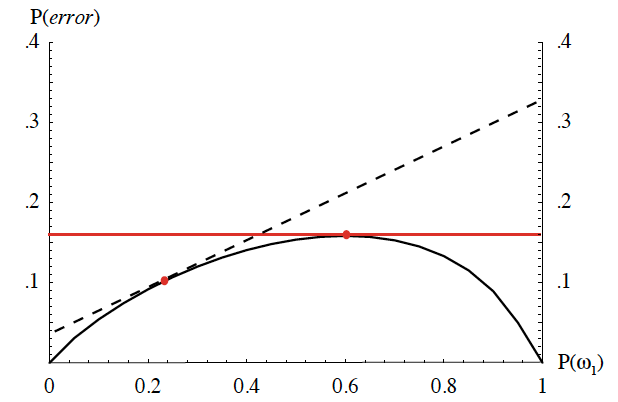 Neyman-Pearson Criterion
Feature Extraction
Segmentation
Sensing
Image Processing Example: Sorting Fish
Sorting Fish: we seek to sort incoming fish according to their species using an optical sensing system (e.g., sea bass or salmon?)
Problem Analysis:
We will set up one or more cameras, collect some sample images to use for system development.
How much data do we need to collect to develop a high performance system?
We decide to extract features automatically from the images.
With a little bit of thought, we decide to consider features such as length, lightness, width, number and shape of fins, position of mouth, etc.
But how do we decide what is the best combination of features?
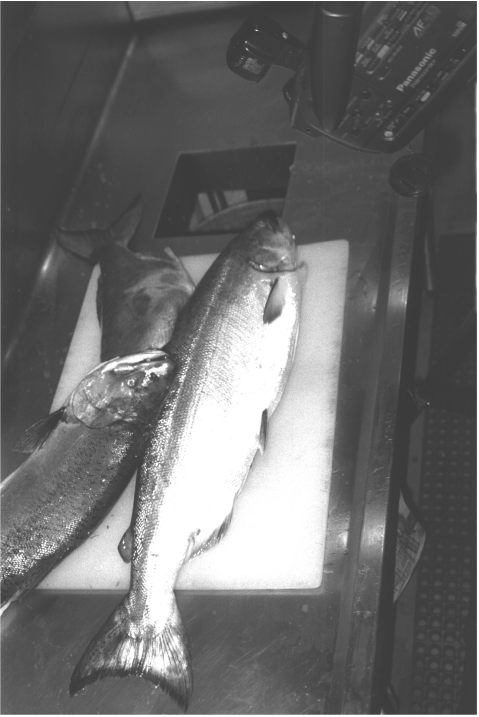 Example: Which System is Better?
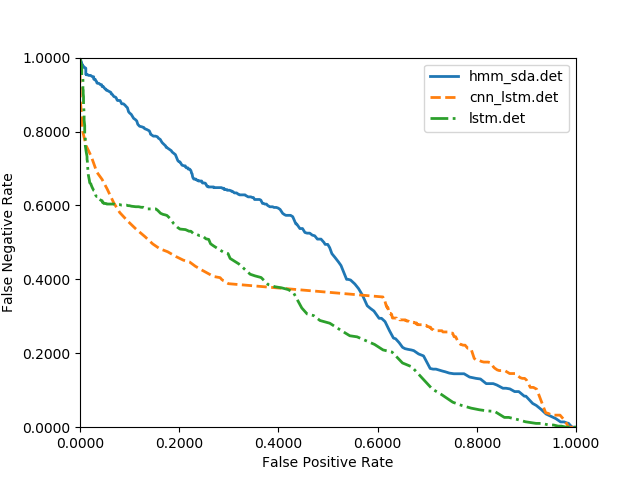